Терроризм:
Правила поведения
Правила защиты
Составила учитель ОБЖ
Скляренко А.Н.
Что надо знать об исполнителях террористических актов
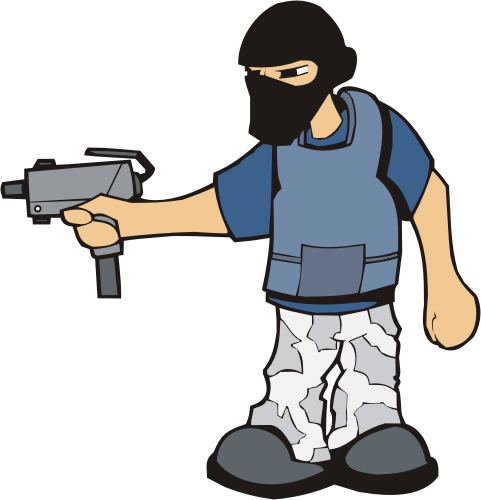 Террорист “Зомби”. 
Террорист “мститель”. 
Террорист “патриот”
Террорист “за деньги”. 
Террорист “поневоле”. 
Террорист “маньяк”
Шахидка
Потенциальная смертница – это, как
правило, одинокая женщина, чаще
вдова или разведенная,
малообеспеченная, живущая
вне семьи, легко попадаю
щая под чужое влияние.
Основной возраст – от 15 до 32 лет.
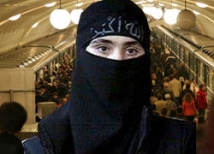 Захват Норд-Оста
Трагедия в Беслане
Взрыв автобуса в Волгограде
Взрыв автобуса в Волгограде
Взрыв на вокзале в Волгограде
Возможные места установки взрывных устройств
Вокзалы 
Рынки 
Больницы
Школы 
Транспорт 
Магазины
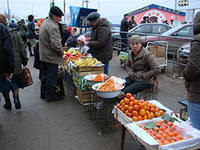 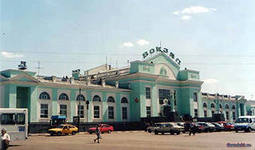 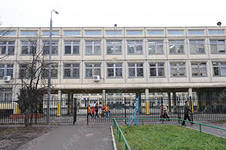 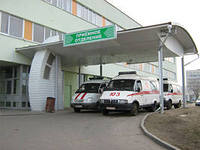 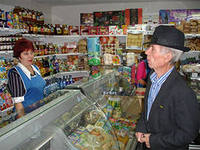 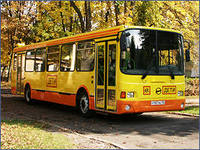 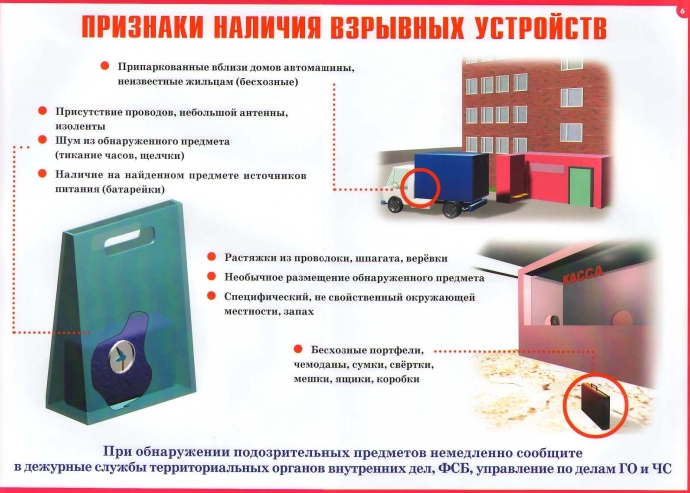 Если вы обнаружили предмет, похожий на взрывное устройство
Не пользоваться  источниками огня или искровоспроизводящими предметами, а также средствами связи (мобильные телефоны, носимые радиостанции). 
Не трогать руками и не касаться с помощью других предметов. 
Не трясти, не бросать, не сгибать, не открывать. 
Место обнаружения предмета немедленно покинуть, оповестив окружение и приняв меры к обеспечению охраны. 
 Незамедлительно сообщить о случившемся в правоохранительные органы.
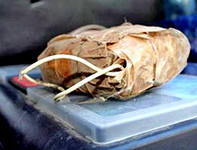 Ещё раз напоминаем!
Не предпринимайте самостоятельно
никаких действий с находками или подозрительными предметами, которые могут оказаться взрывными устройствами – это может привести к их взрыву, многочисленным жертвам и разрушениям
Телефоны для экстренного реагирования
Единый номер экстренных служб: 112
Дежурная часть полиции: 02
Управление ФСБ: 255-04-44
Спасибо за внимание
Будьте живы, здоровы и счастливы